Национално училище по изкуства “Панайот Пипков” – гр. Плевен
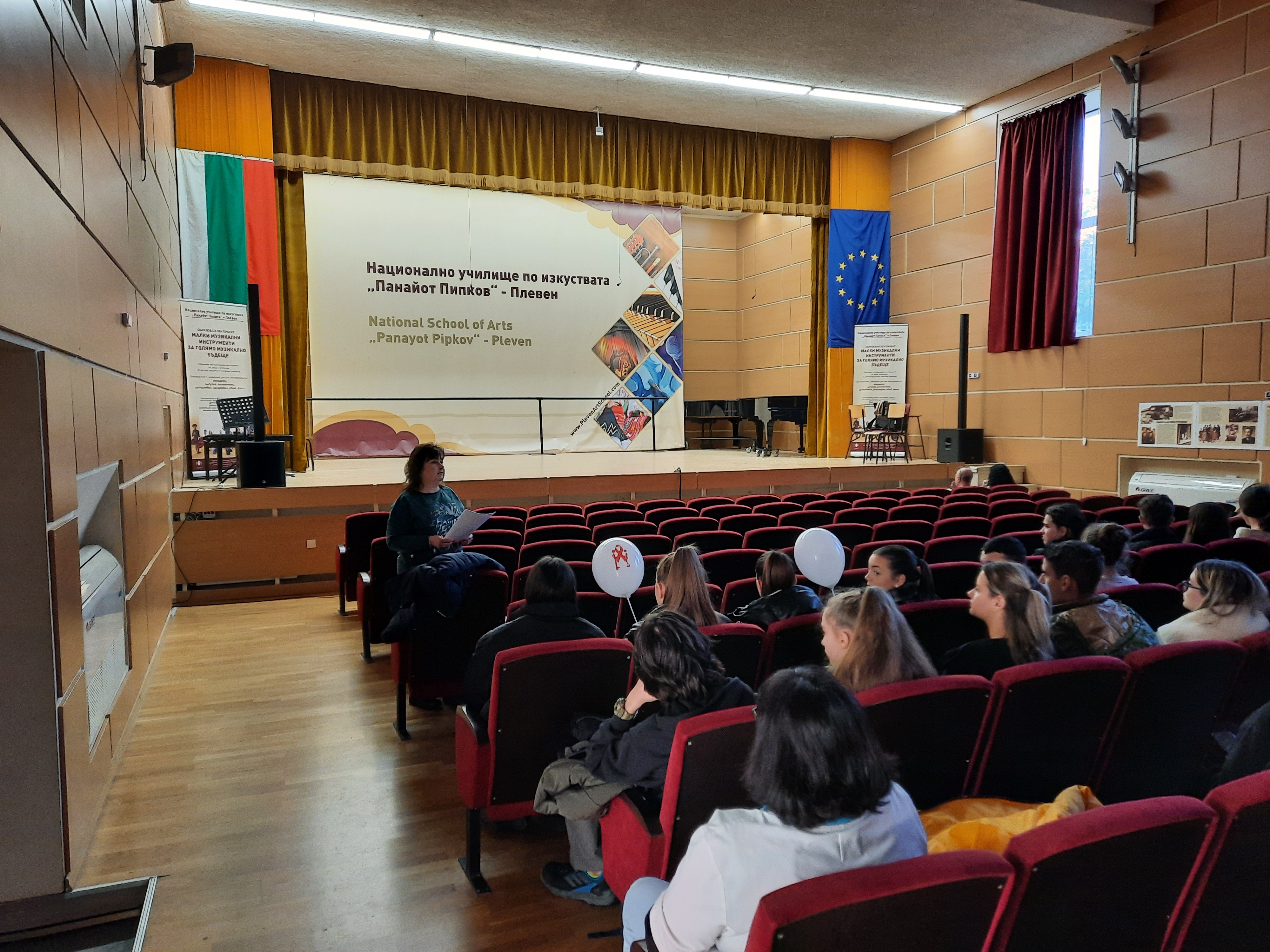 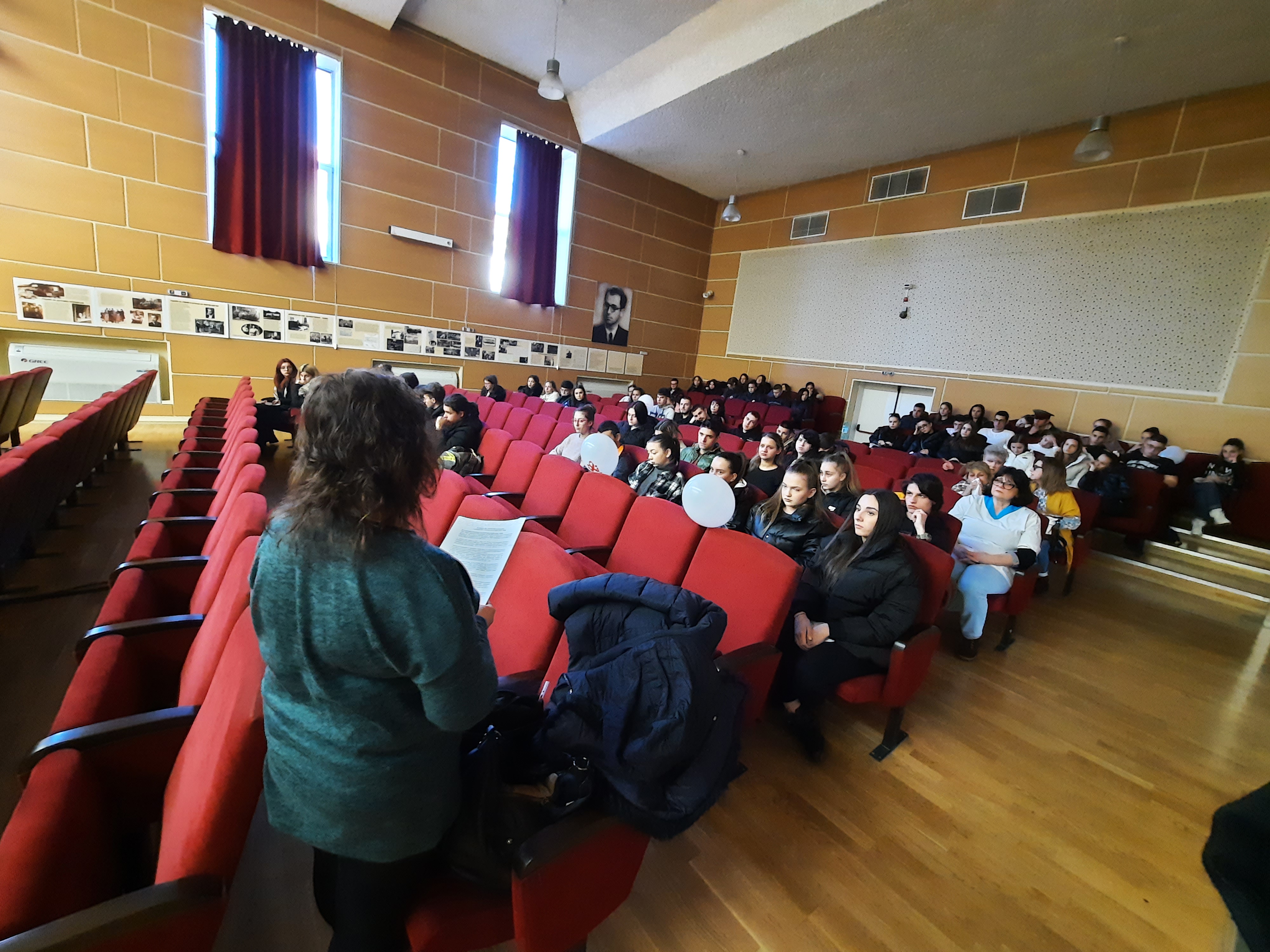 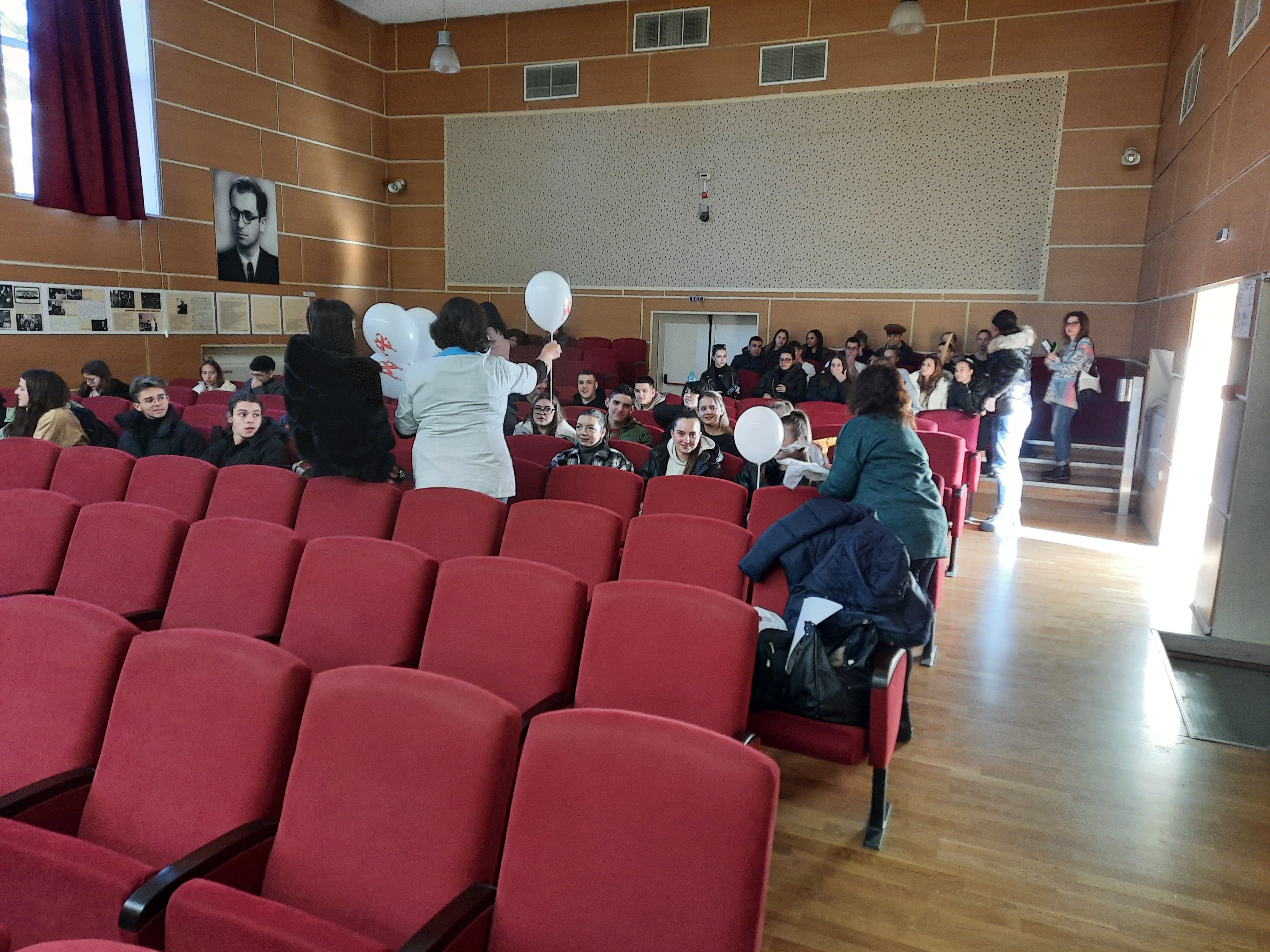